„Praktické informace“ 
o infekčních nemocech
MUDr. Matúš Mihalčin
Klinika infekčních chorob FN Brno
1. očkování
2. antibiotická rezistence
3. cestování a infekce
Očkování
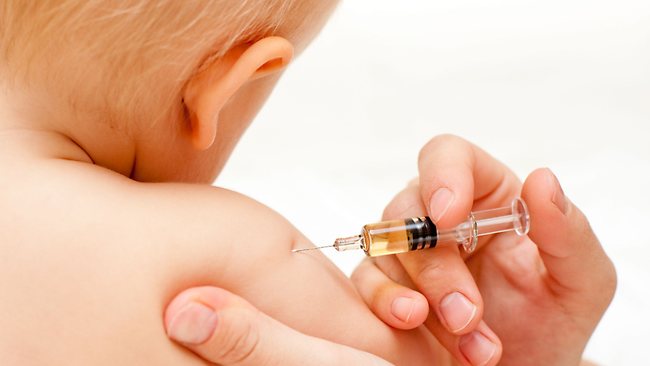 [Speaker Notes: Cca 200 let (Jenner 1796, variola). 
Jedna z nejúspěšnějších a ekonomicky nejvýhodnějších metod ovlivnění zdraví jedince i celé populace. 
Podstatou a úkolem očkování je stimulace a aktivizace příslušných buněk imunitního systému, které začnou vytvářet příslušné protilátky a tzv. paměťové buňky. 

Výhody pro očkovaného

Prevence vzniku infekčních onemocnění
2. Nižší výskyt komplikací infekčních onemocnění
3. Prevence vzniku infekcí v souvislosti s cestováním
4. Možnost prevence výskytu rakoviny
5. Eliminace rizika chronického průběhu nemoci
6. Pokles užívání antibiotik

Výhody pro společnost

1. Přerušení cirkulace původců infekcí v populaci
2. Eliminace vybraných infekcí
3. Kolektivní imunita ochrana těch co nejsou očkováni
4. Snížení úmrtnosti na infekční onemocnění
5. Pokles nákladů na léčbu nemocí
6. Snížení zátěže zdravotnického systému
7. Kontrola výskytu infekcí]
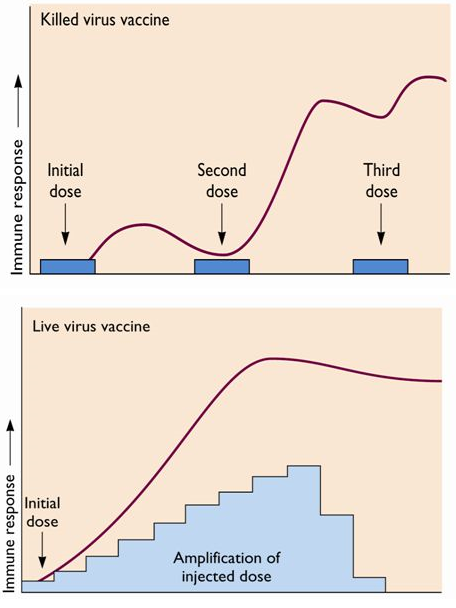 Typy očkování v ČR 
(podle úhrady ZP)
očkování na žádost
mimořádné
doporučené
zvláštní
povinné
[Speaker Notes: zvláštní očkování – pro osoby se zvýšeným rizikem infekce, např. hepatitida A, hepatitida B, vzteklina, sezónní chřipka;
mimořádné očkování – v mimořádných situacích, jakými jsou např. epidemie, pandemie, přírodní katastrofy, apod.;]
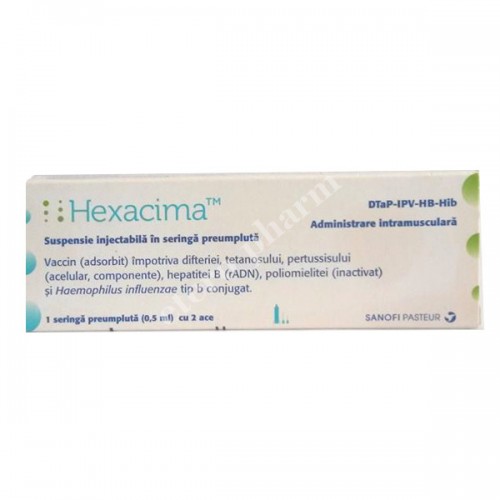 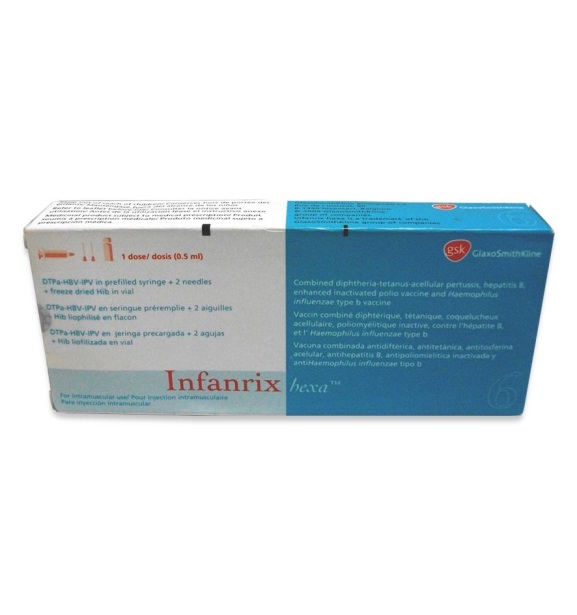 Očkování v ČR
platné od 1.1.2018
Od dovršeného 2. měsíce věku: 
„hexavakcína“ (1. rok 3 dávky)
= záškrt, tetanus, černý kašel, dětská obrna, hepatitida B, onemocnění vyvolaná Haemophilus influenzae typu b  - 
+ pneumokoky (13 sérotypů)

13.–18. měsíc věku: „MMR vakcína“
= spalničky, zarděnky, příušnice
(2. dávka v 5.-6. roce)

Individuálně: rotaviry, neštovice,
	 papilomaviry, TBC, HAV, chřipka, …
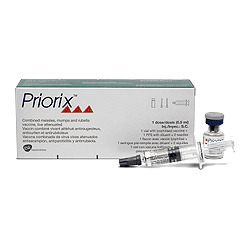 Rizika očkování a kontroverze
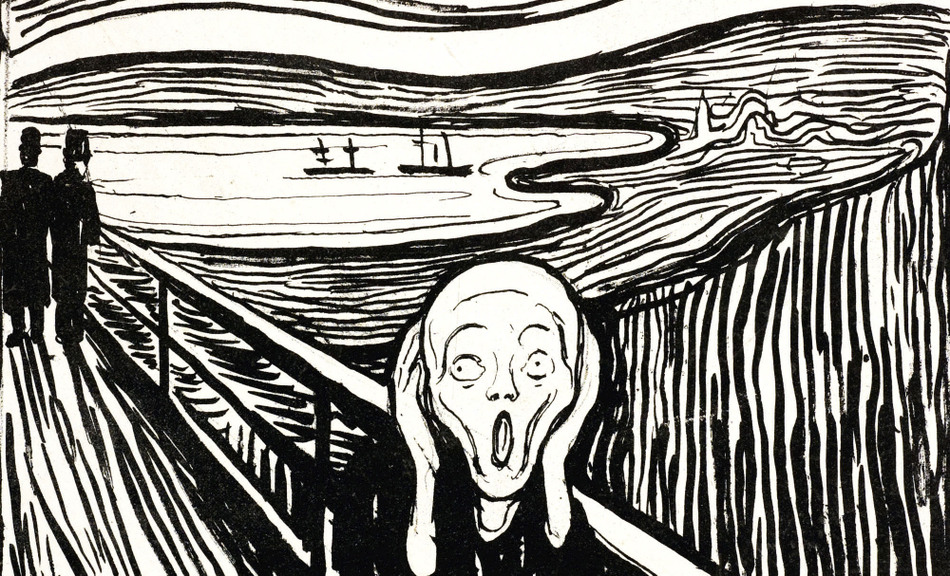 Edvard Munch, Výkřik
Viz. prezentace očkování a COVID-19
[Speaker Notes: Žádná očkovací látka neobsahuje takovou hlavní složku, která by byla schopna vyvolat vlastní onemocnění, z očkování nelze onemocnět!
Očkovací látky musí být dostatečně silné, proto se mohou po jejich podání objevit nežádoucí účinky. Nejčastěji to bývá bolest, otok, zduření v místě vpichu nebo zvýšená teplota, únavnost, nevolnost.]
www.rosalio.cz
„Již z pouhého pohledu na jednoduchou statistiku je však jasné, že situace je vážnější, než tvrdí. Ze stránek Státního ústavu pro kontrolu léčiv zjistíme, že za rok 2016 bylo vyhodnoceno jako závažné reakce na očkování MMR vakcínou celkem 127 případů.“
_______________________________________________________

Ročně je v ČR podáno přibližně 200 000 dávek vakcíny Priorix
Roční statistika NÚ vypovídá pouze o tom, jaké NÚ byly daný rok SÚKL nahlášeny, jednotlivá hlášení obsahují pouze podezření na NÚ, nikoliv prokázanou kauzální souvislost.
Nejčastěji hlášenou reakcí byla zvýšená teplota a horečka, která byla nahlášena v počtu 87 reakcí.
Druhou nejčastěji hlášenou reakcí byla vyrážka nahlášená v počtu 48 reakcí. 
Infekce dýchacích cest a plic byly nahlášeny v počtu 29 případů.
Reakce jako neklid, podrážděnost, mrzutost, abnormální či sebepoškozující chování byly nahlášeny v počtu 23 reakcí.
Pláč a plačtivost byly nahlášeny v počtu 22 reakcí.
ATB rezistence
ATB rezistence
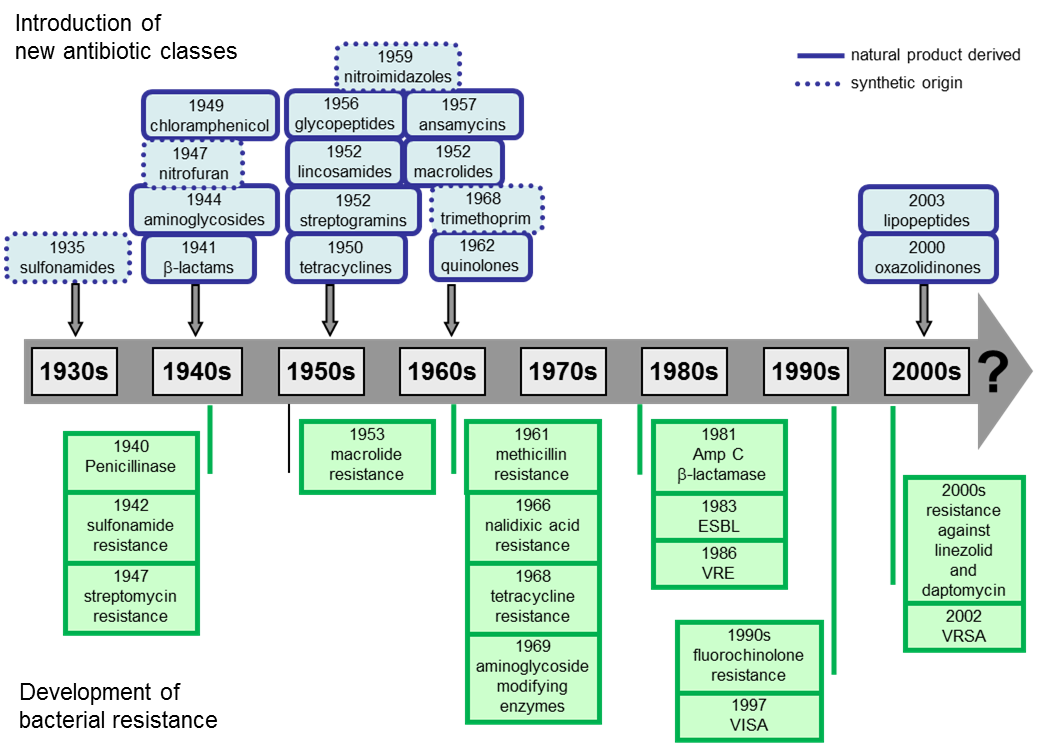 ATB rezistence
Peniciliny	          (různé, ale hlavně MRSA)
Cefalosporiny !!      (ESBL enterobaktérie)
Karbapenemy !!!!!  (MBL a KPC enterobaktérií)
Flourochinolony     (Pseudomonas aeruginosa)
Aminoglykosidy     (Pseudomonas aeruginosa)
Glykopeptidy         (VRE, VRSA)
[Speaker Notes: racionální indikace ATB 
	(většina respiračních infekcí je virových)

v nemocnici hygienické standardy 
	+ dodržování izolačního režimu u MRSA, VRE, CDAD, ...]
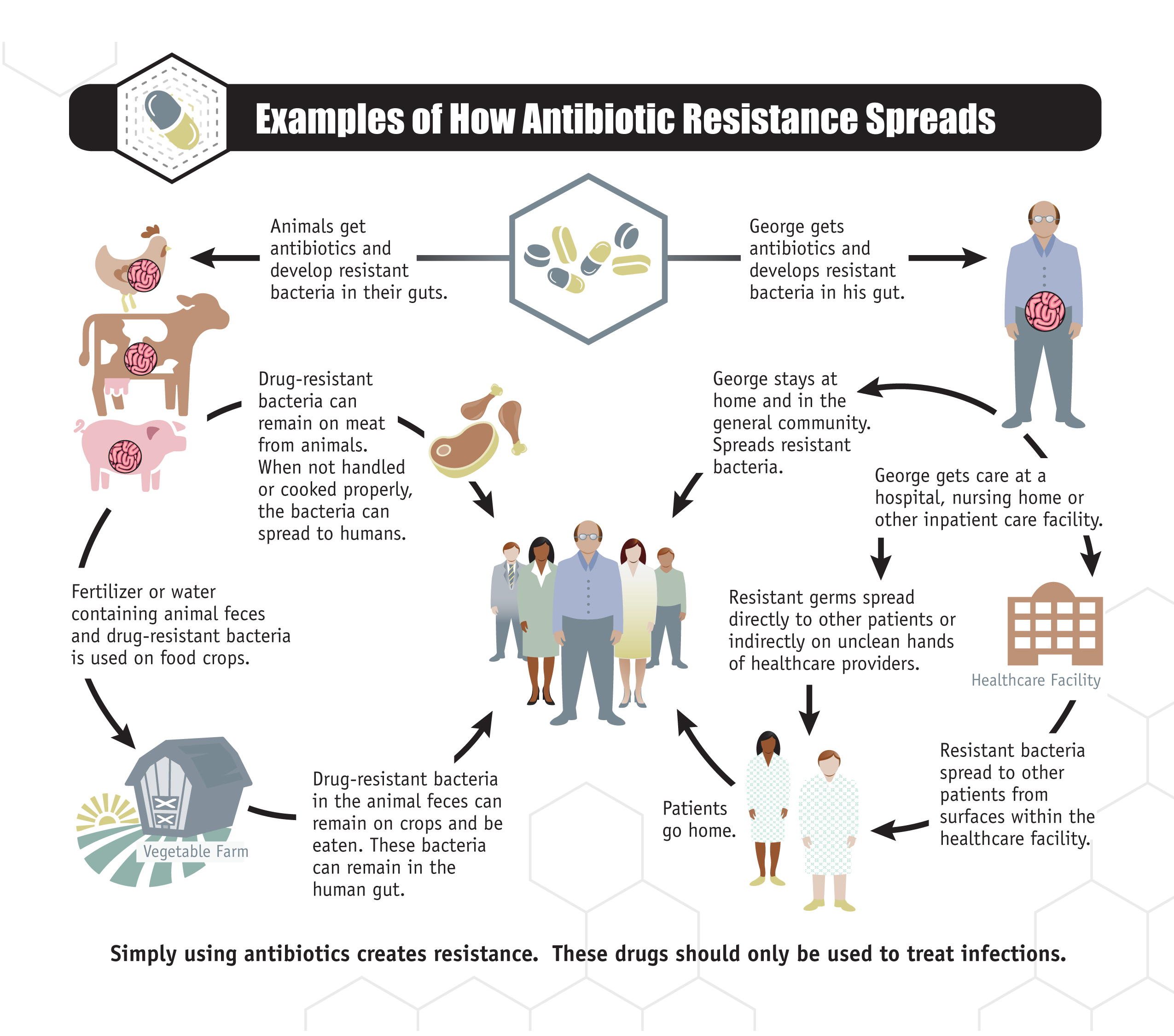 ATB rezistence
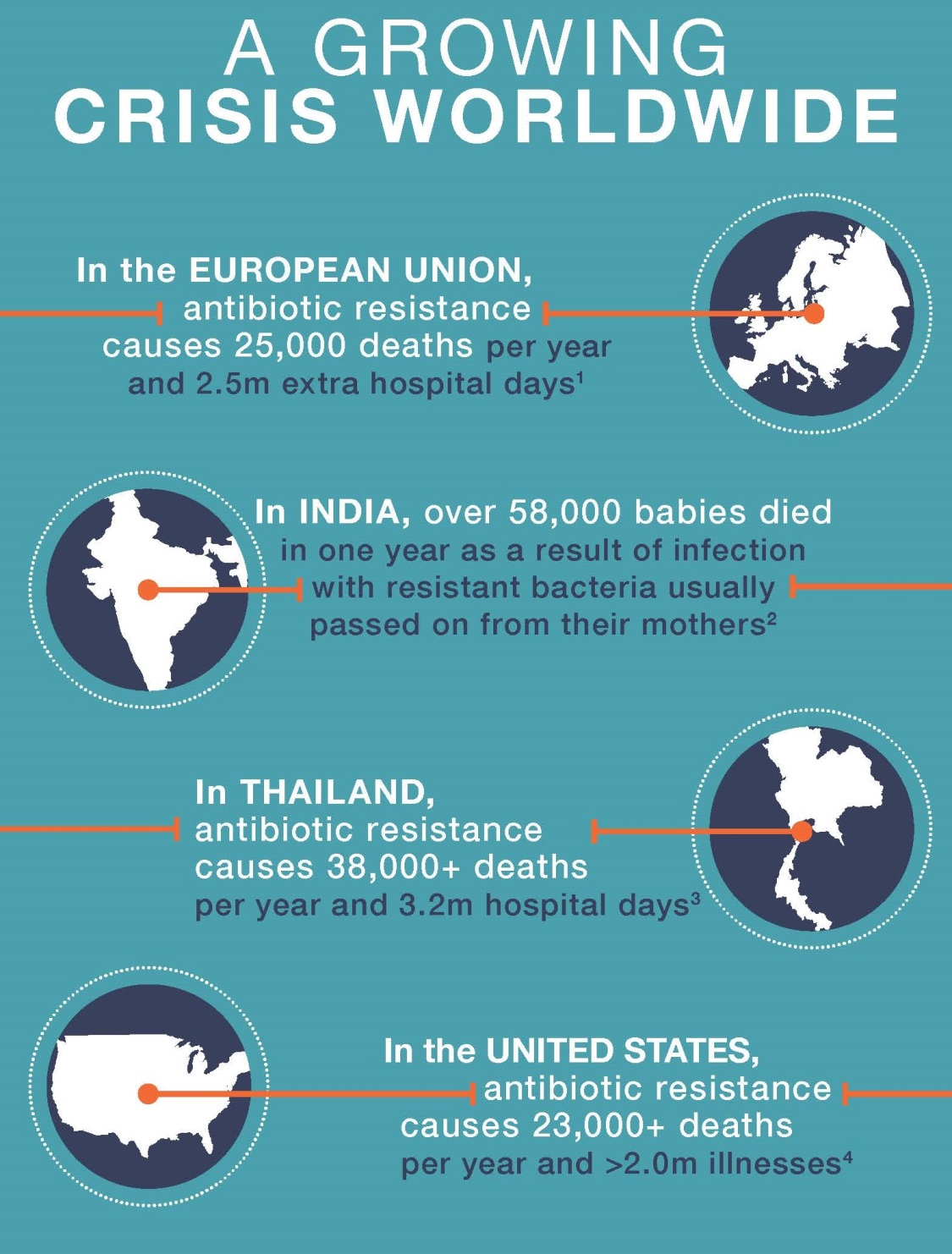 Klostridiová kolitida
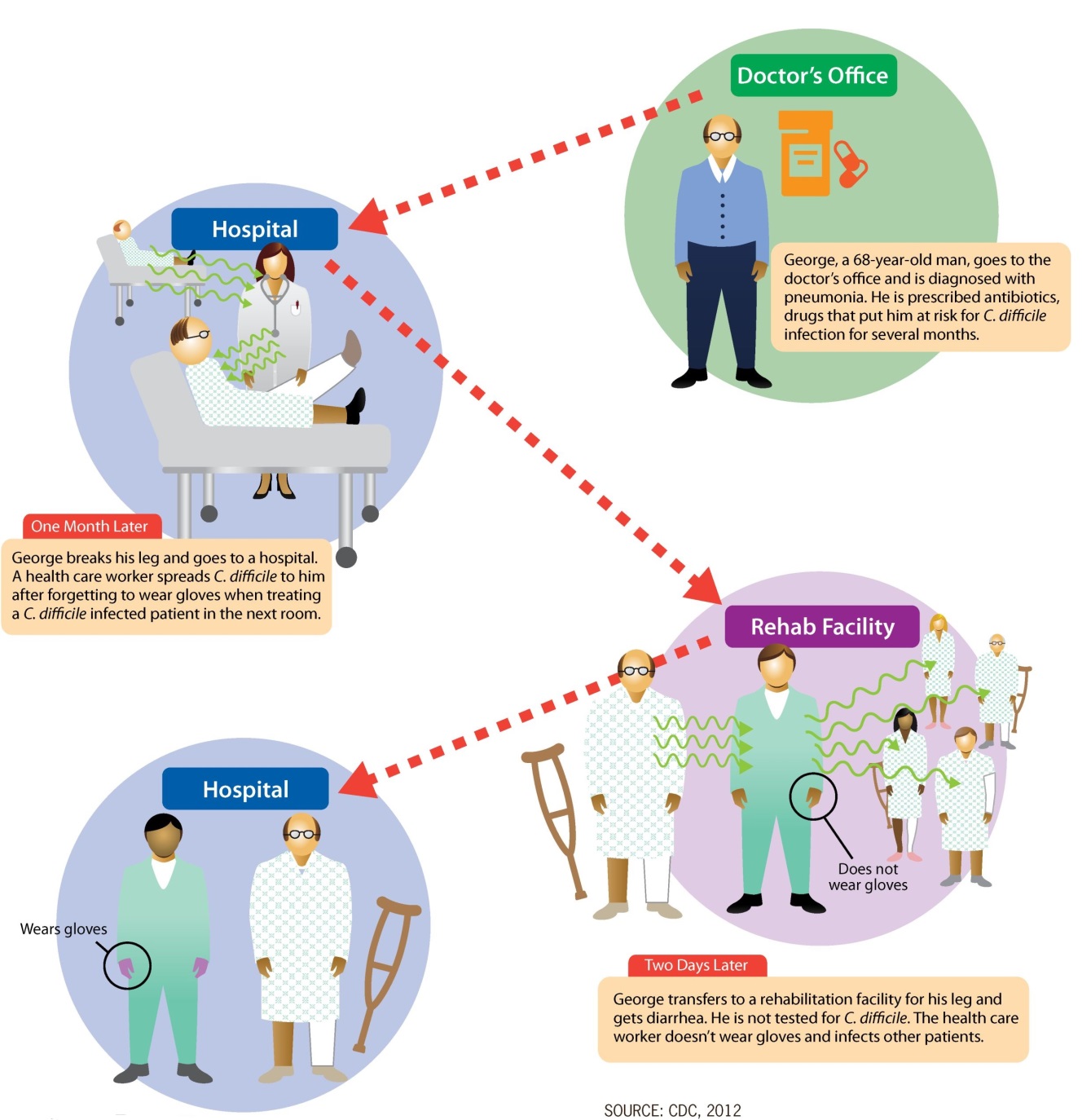 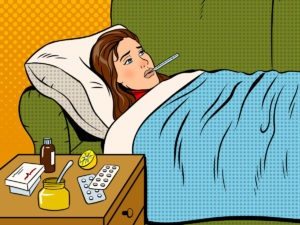 Kdy nasadit antibiotika?
Cestování a infekce
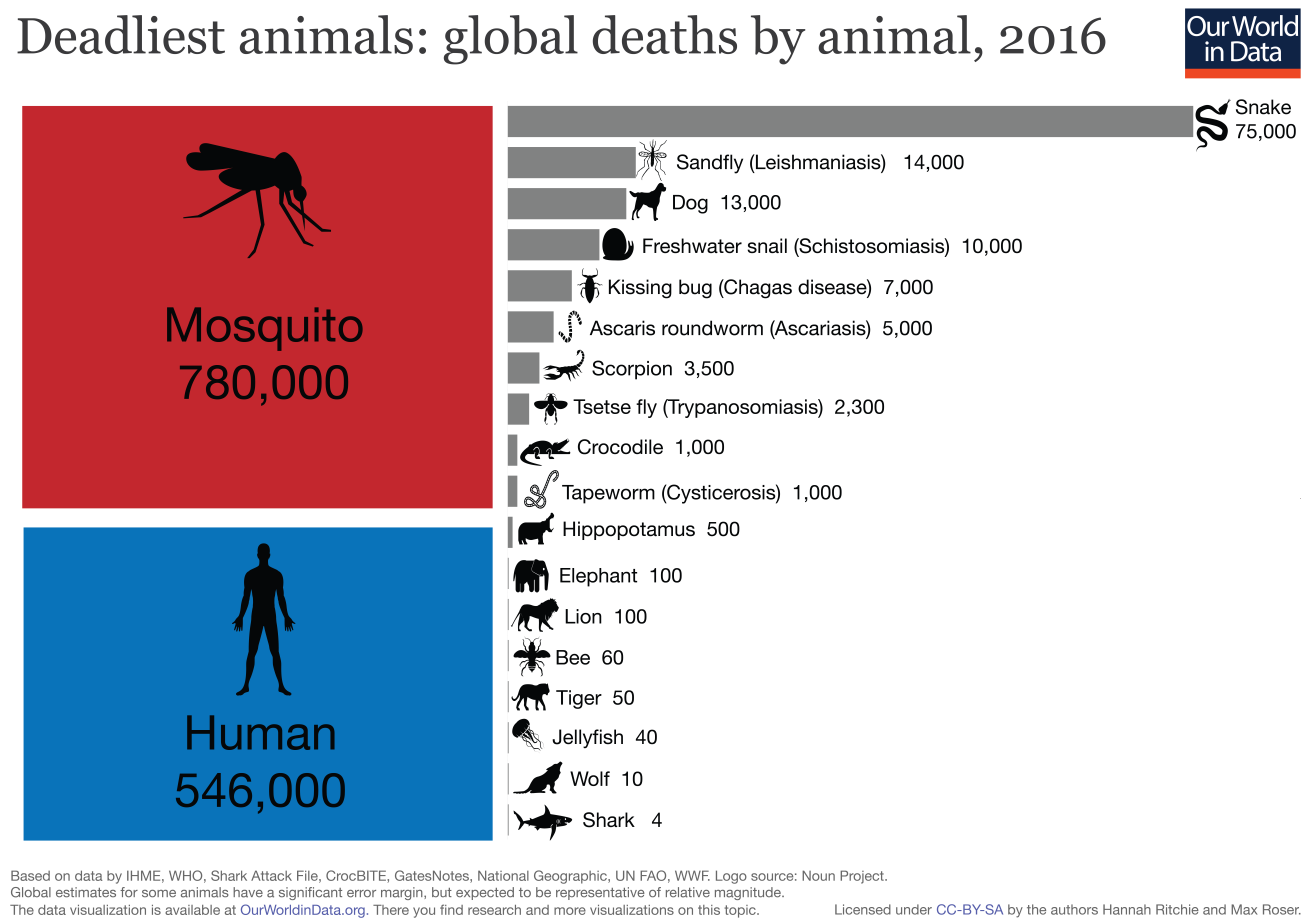 [Speaker Notes: https://ourworldindata.org/causes-of-death#terrorism-related-deaths]
Infekce importované do ČR
zdroj: EPIDAT / ISIN (novější data nelze získat)
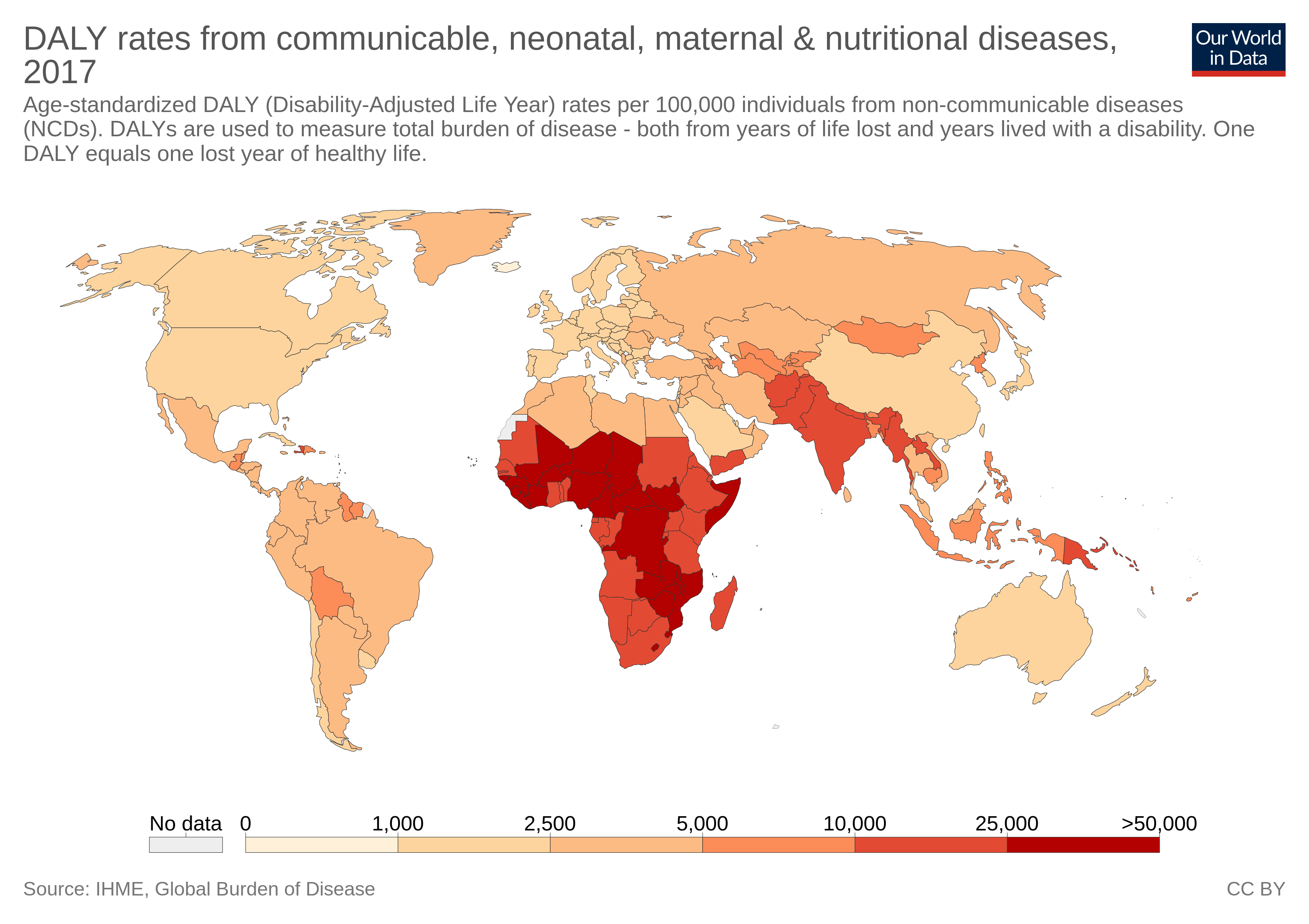 Latest Disease Outbreak News
22 February 2020
	Dengue fever – Chile
21 February 2020
	Yellow fever – Uganda
20 February 2020
	Ebola virus disease – Democratic Republic of the Congo
20 February 2020
	Lassa Fever – Nigeria
12 January 2020
	Novel Coronavirus – China
10 January 2020
	Measles – occupied Palestinian territory
8 January 2020
	Middle East respiratory syndrome coronavirus (MERS-CoV) – The United Arab Emirates
5 January 2020
	Pneumonia of unknown cause – China
2 January 2020
	Ebola virus disease – Democratic Republic of the Congo
[Speaker Notes: https://www.who.int/csr/don/en/]
Cesta přenosu
zvířetem (vč. hmyzu)

jídlem / vodou (GEA, HAV, cholera, tyfus, …)

vzduchem

přímým kontaktem (vč. NKN)

krví a pohlavním stykem  (HBV, syfilis, HIV, …)
Infekce přenášené zvířetem
Malária
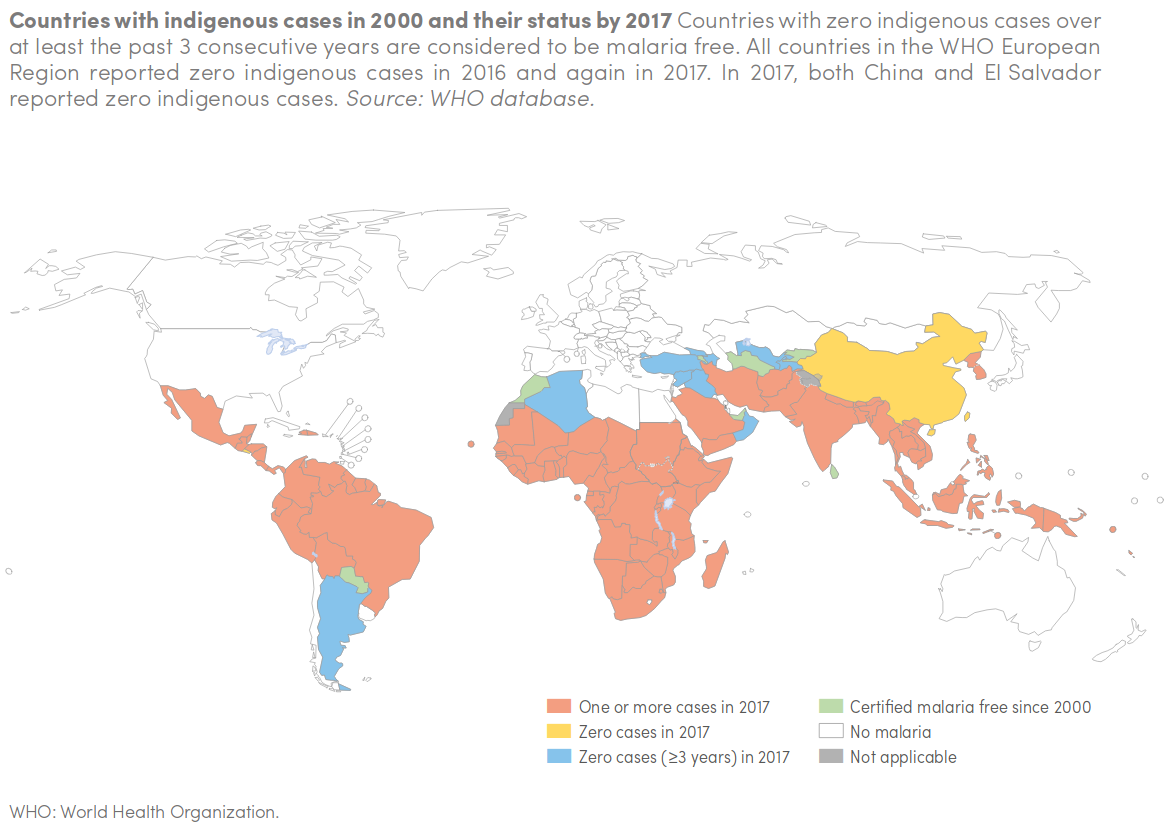 [Speaker Notes: https://apps.who.int/iris/bitstream/handle/10665/275867/9789241565653-eng.pdf?ua=1]
Dengue
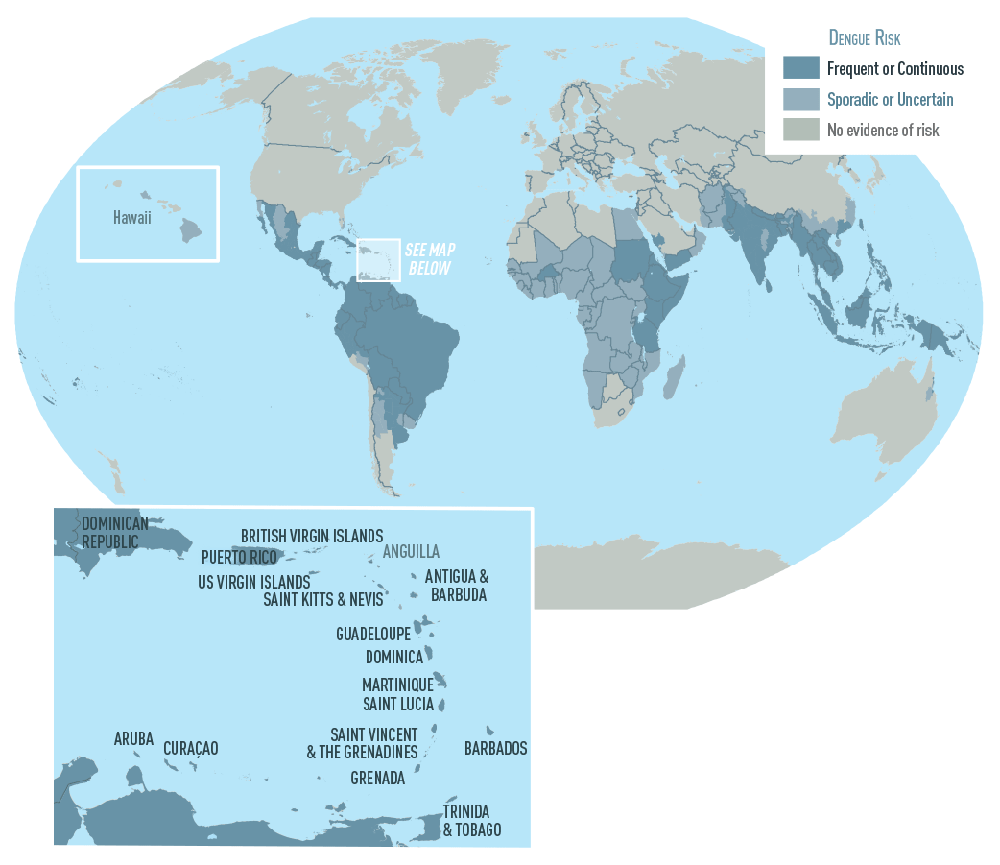 Chikungunya
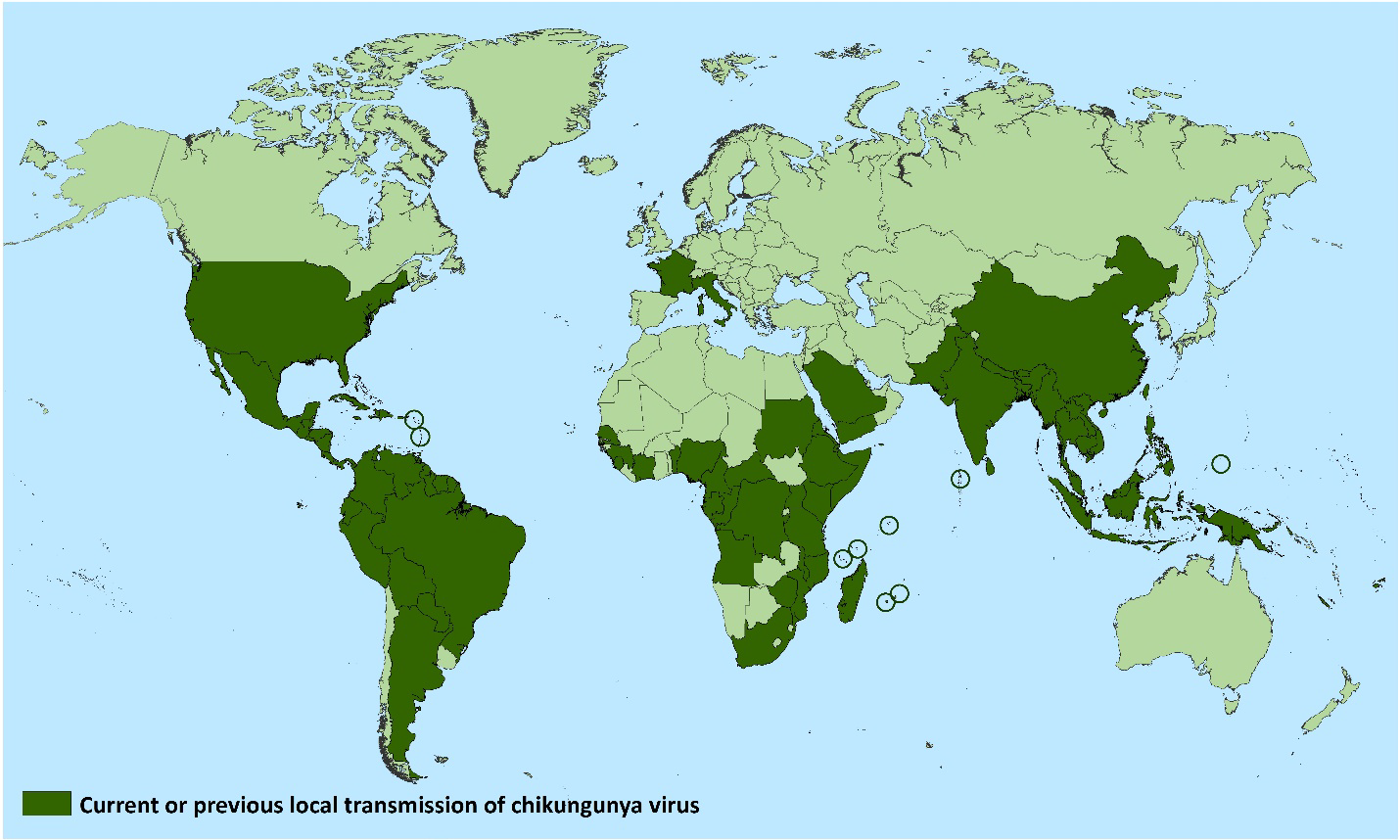 Zika
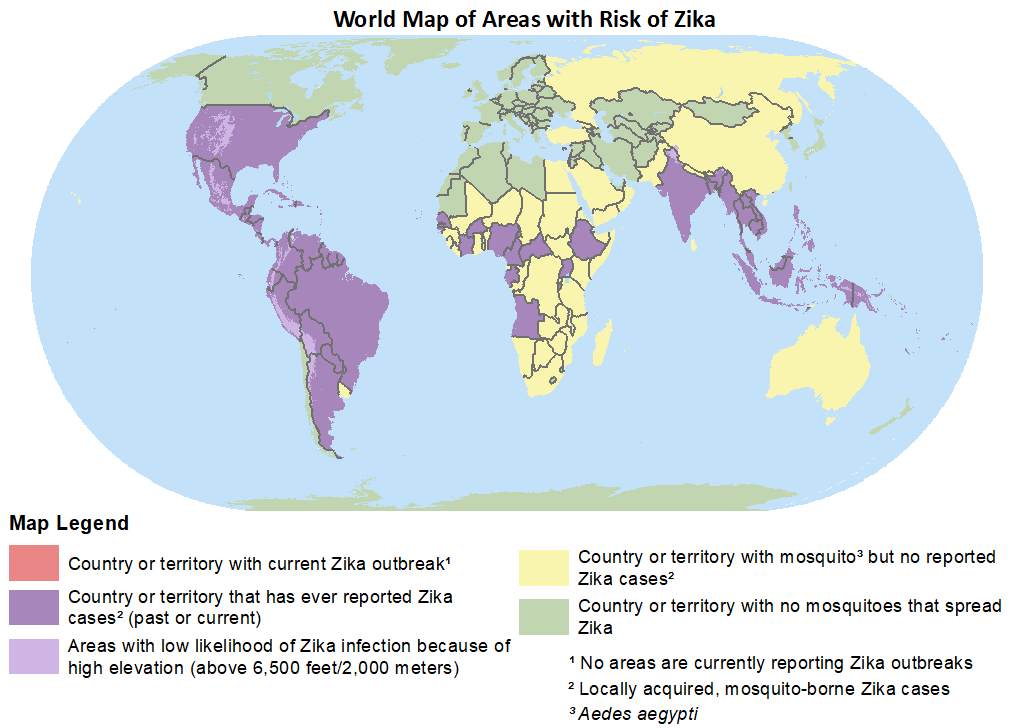 [Speaker Notes: Women planning pregnancy 
If traveling without male partner, wait 2 months after return before becoming pregnant.
Men with a pregnant partner
Use condoms or do not have sex for the rest of the pregnancy.
Men with a partner planning pregnancy
Use condoms or do not have sex for at least 3 months after return.]
Žlutá zimnice
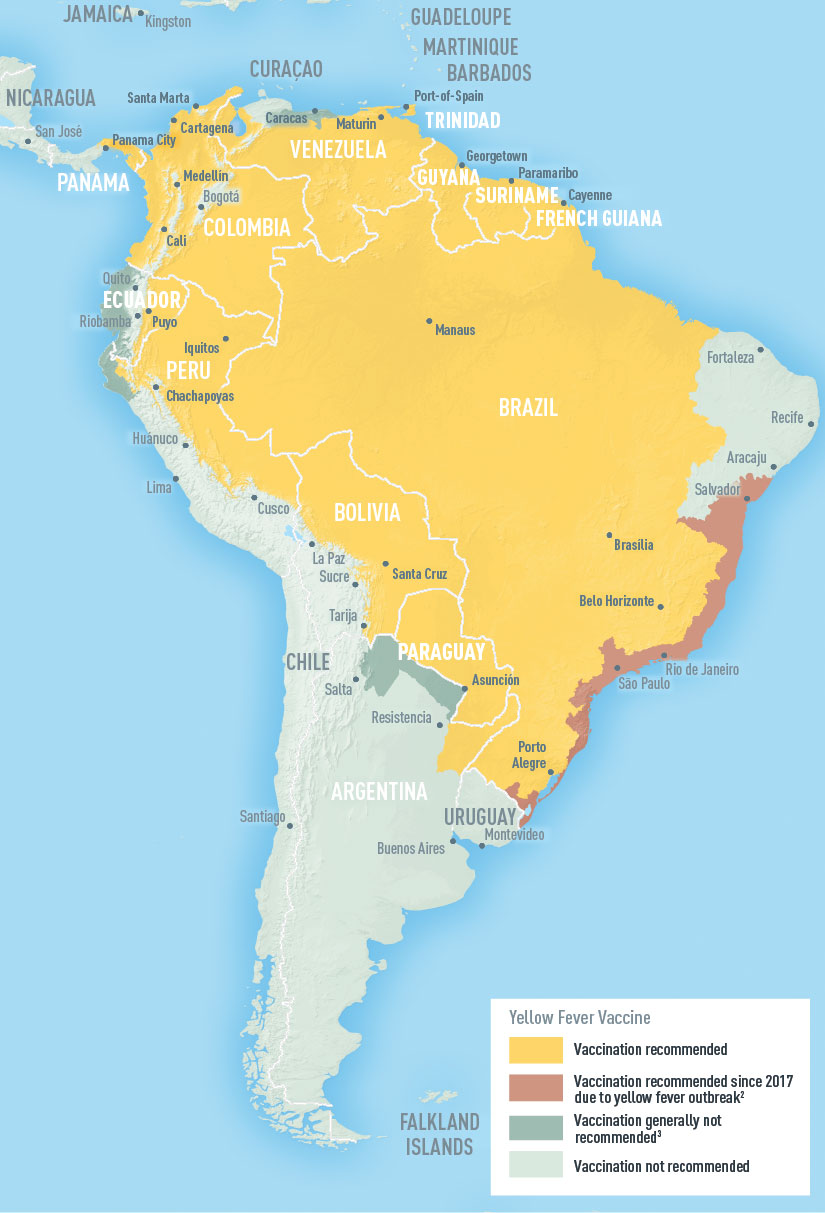 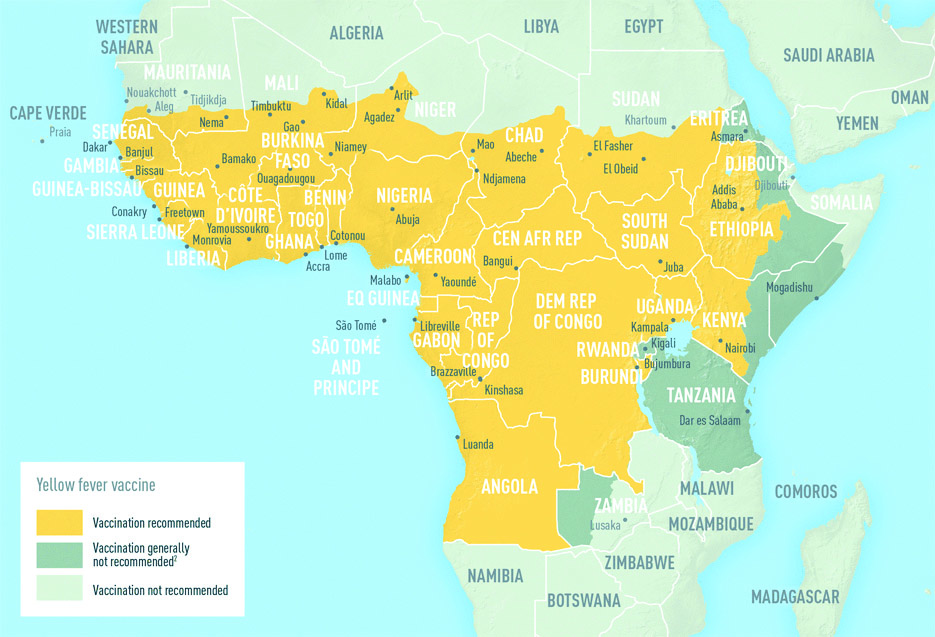 Japonská encefalitida
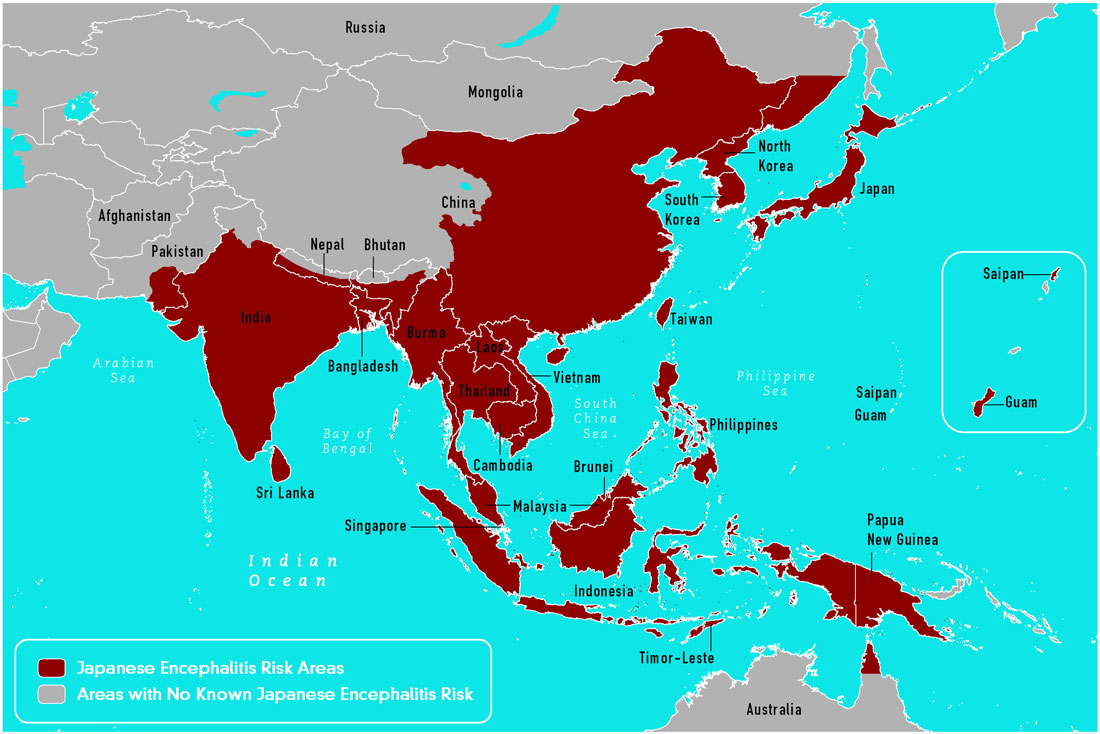 Leishmanióza
viscerální forma
kožní forma
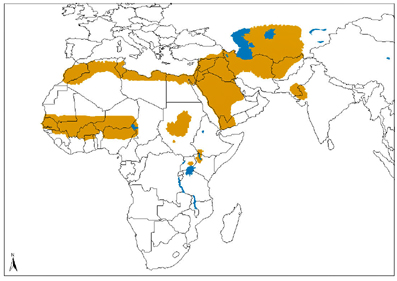 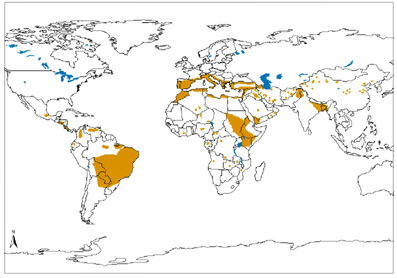 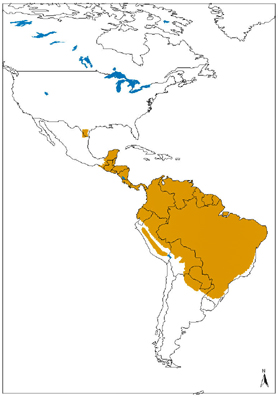 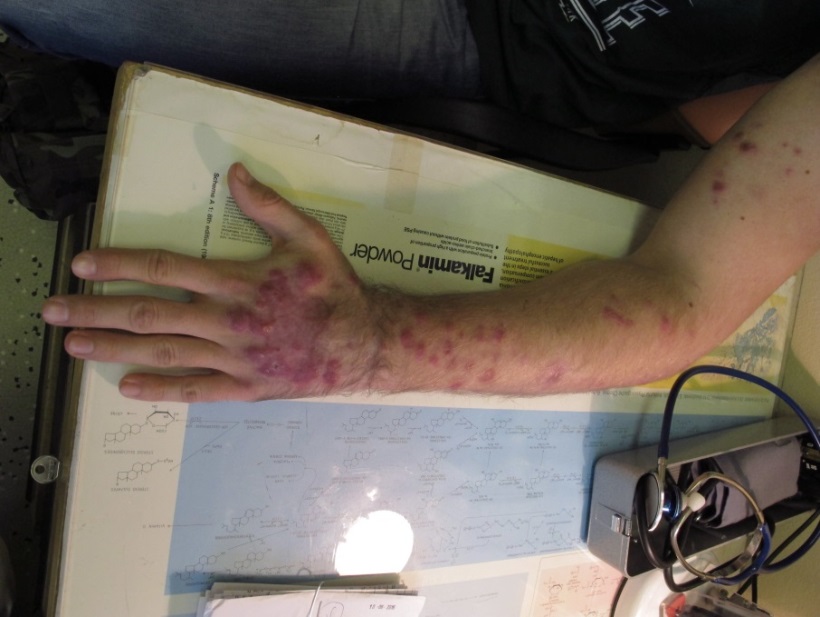 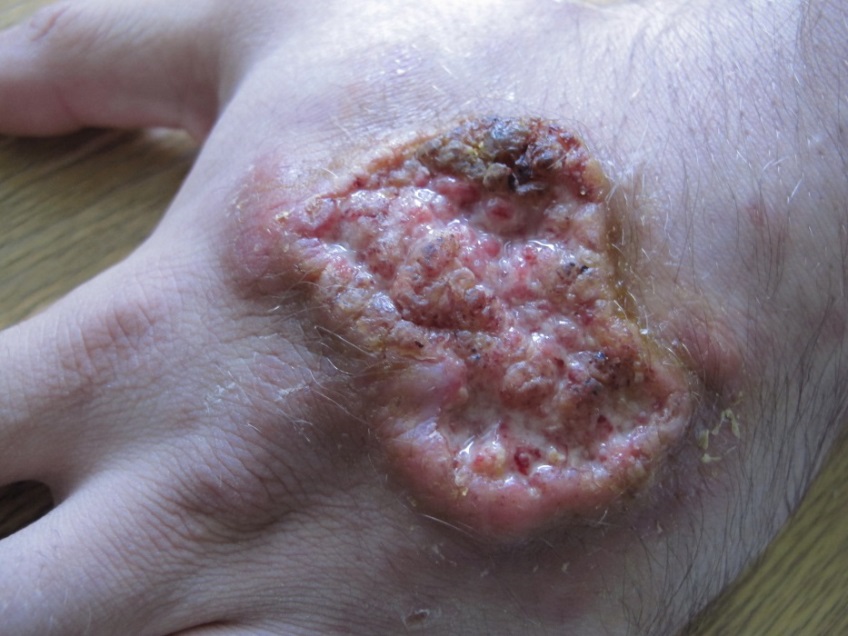 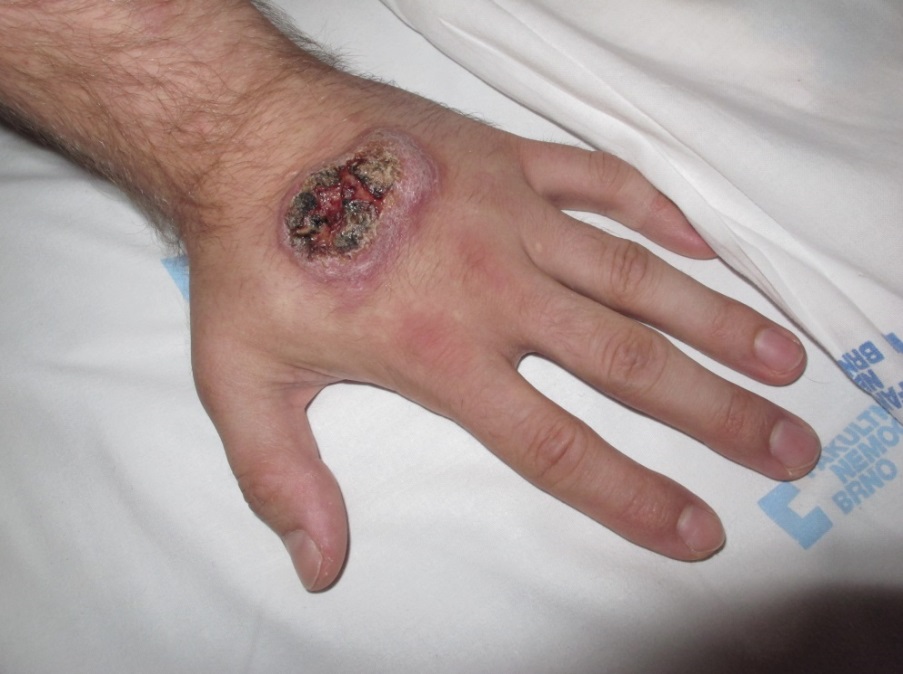 Myiáza
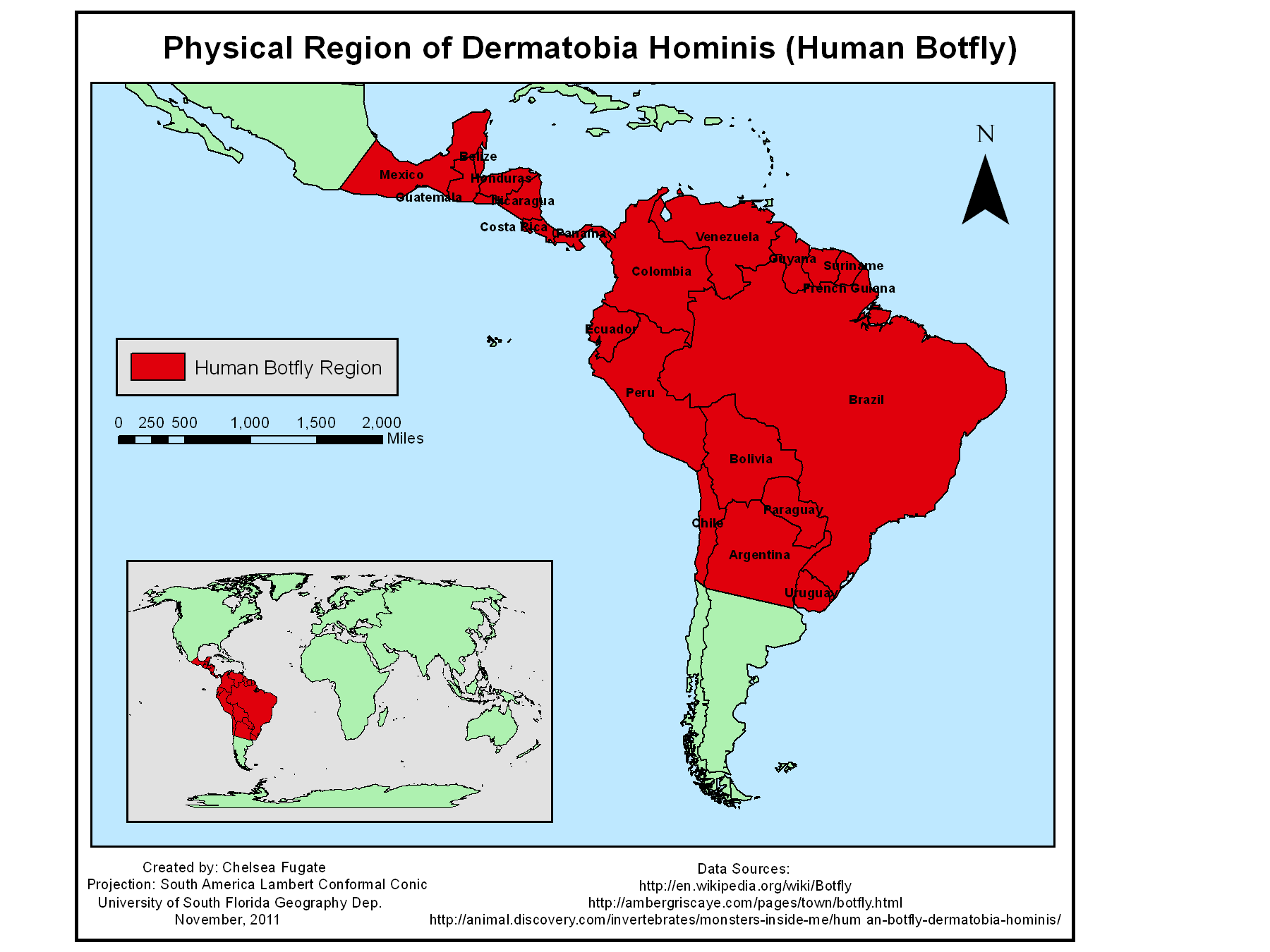 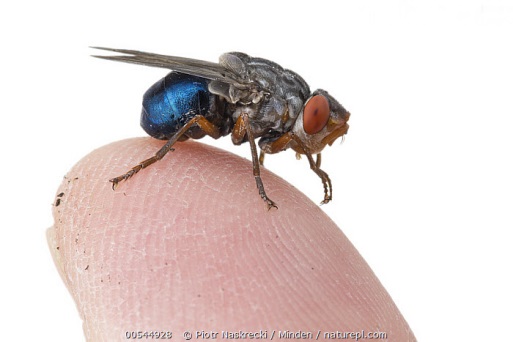 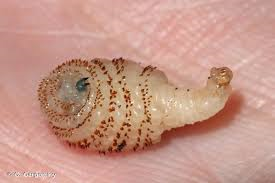 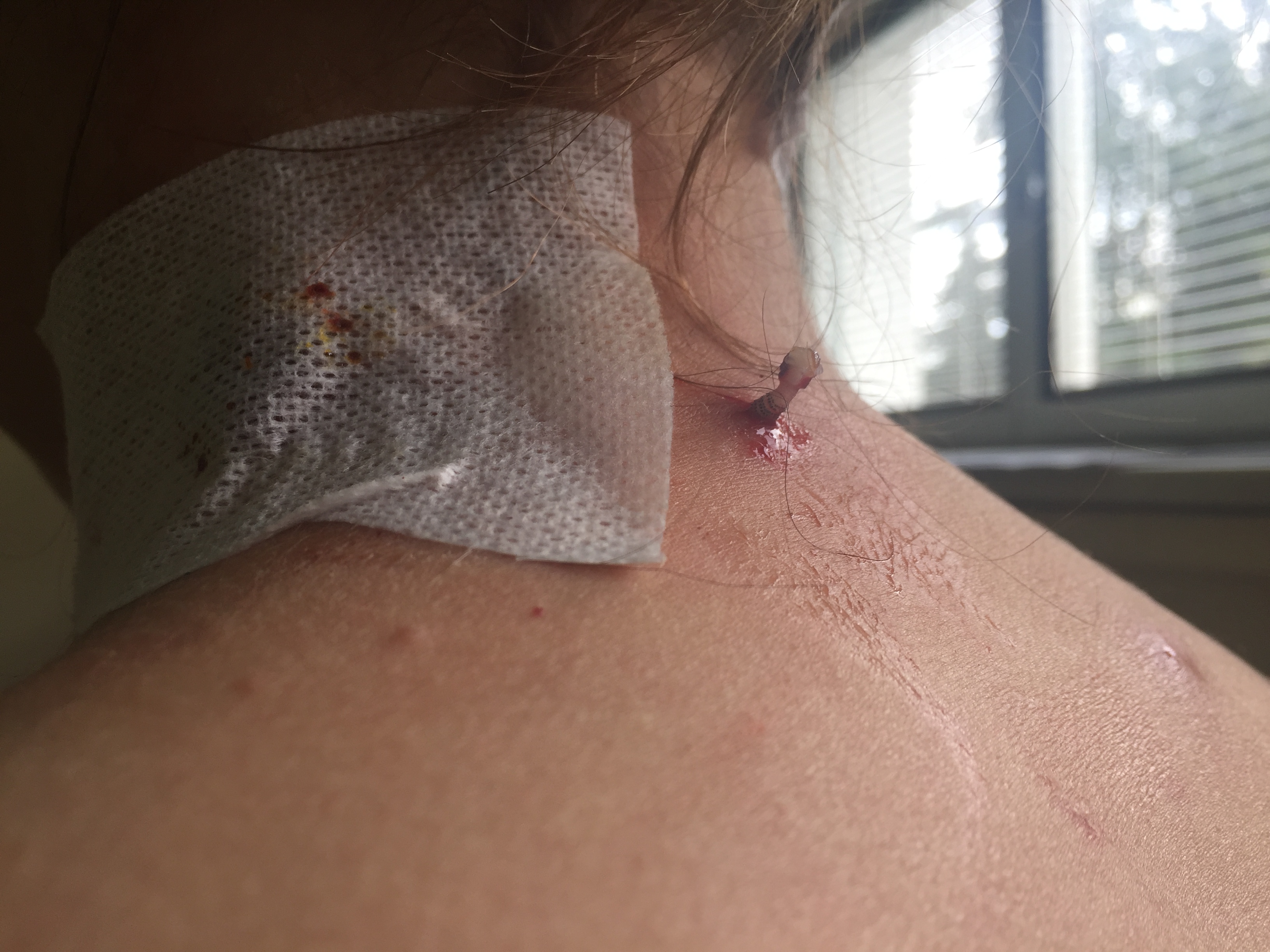 Myiáza
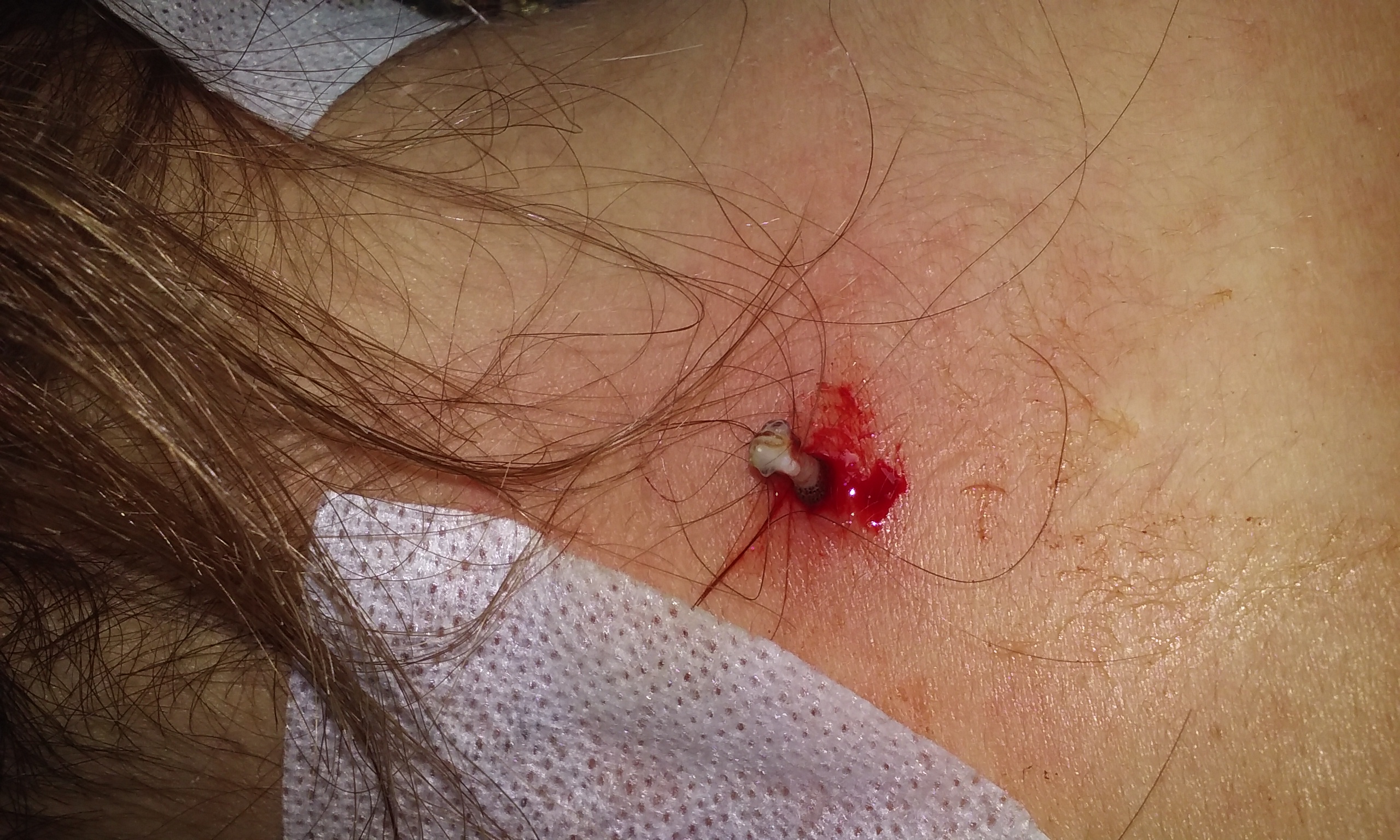 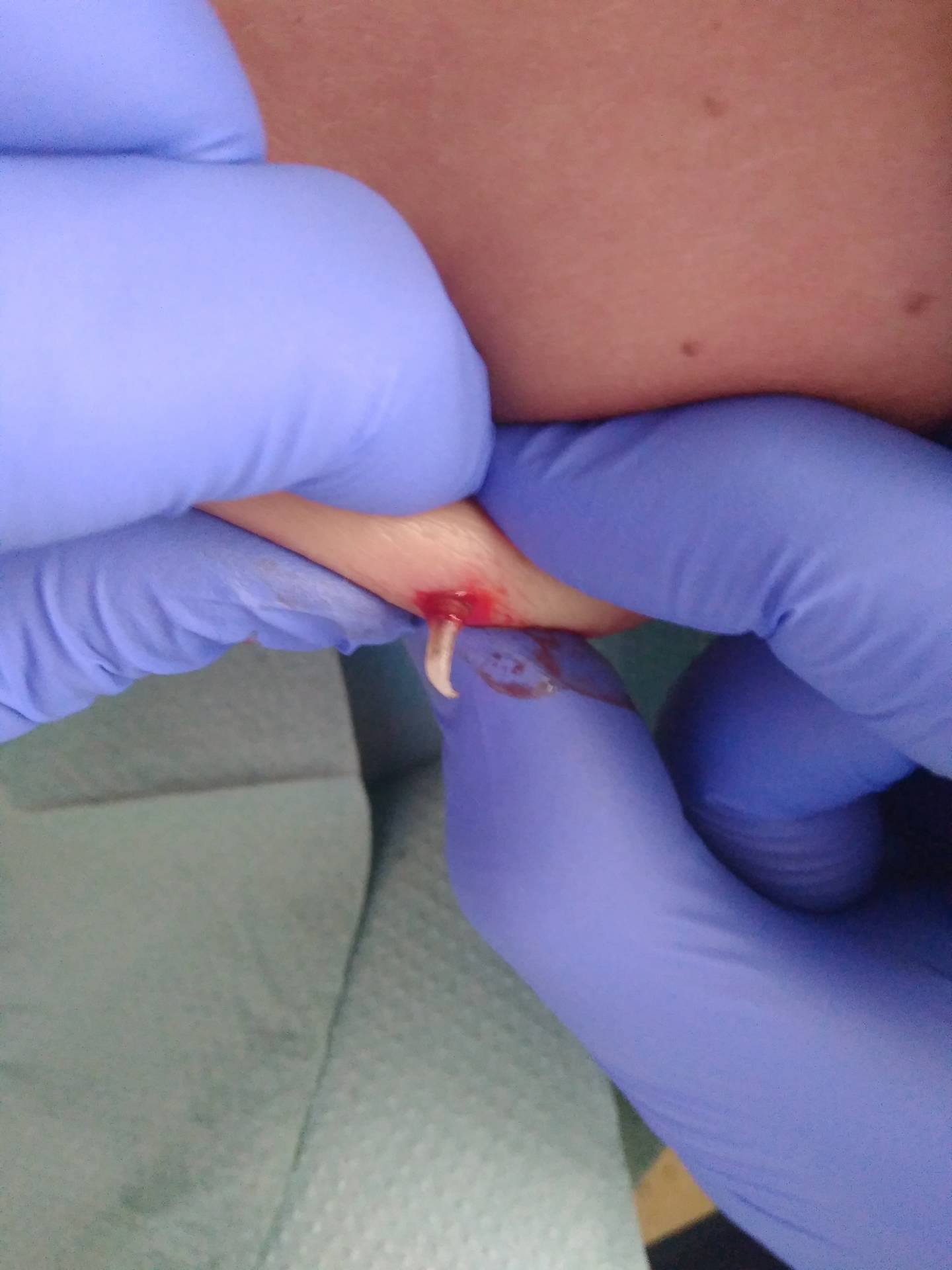 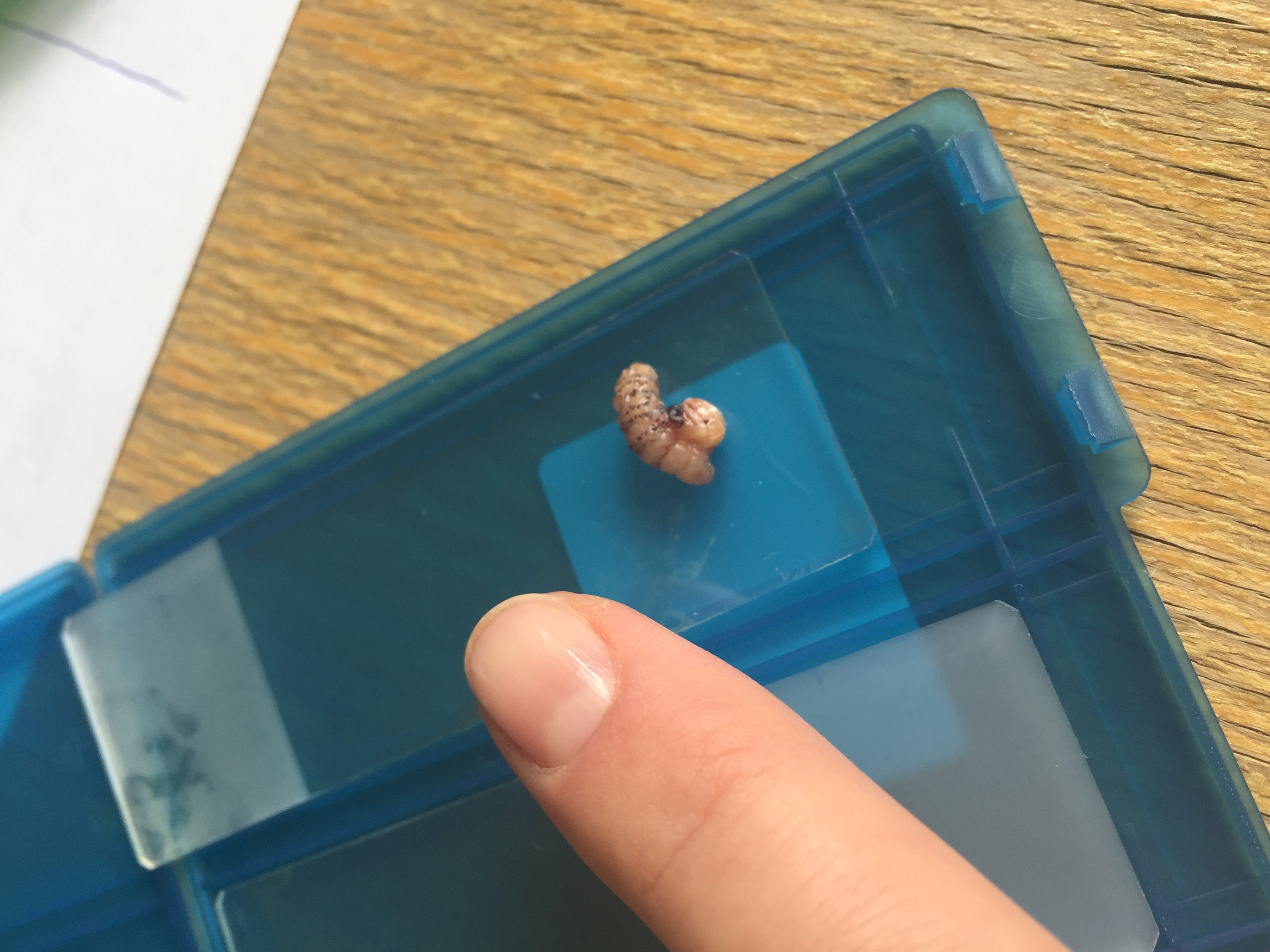 Vzteklina
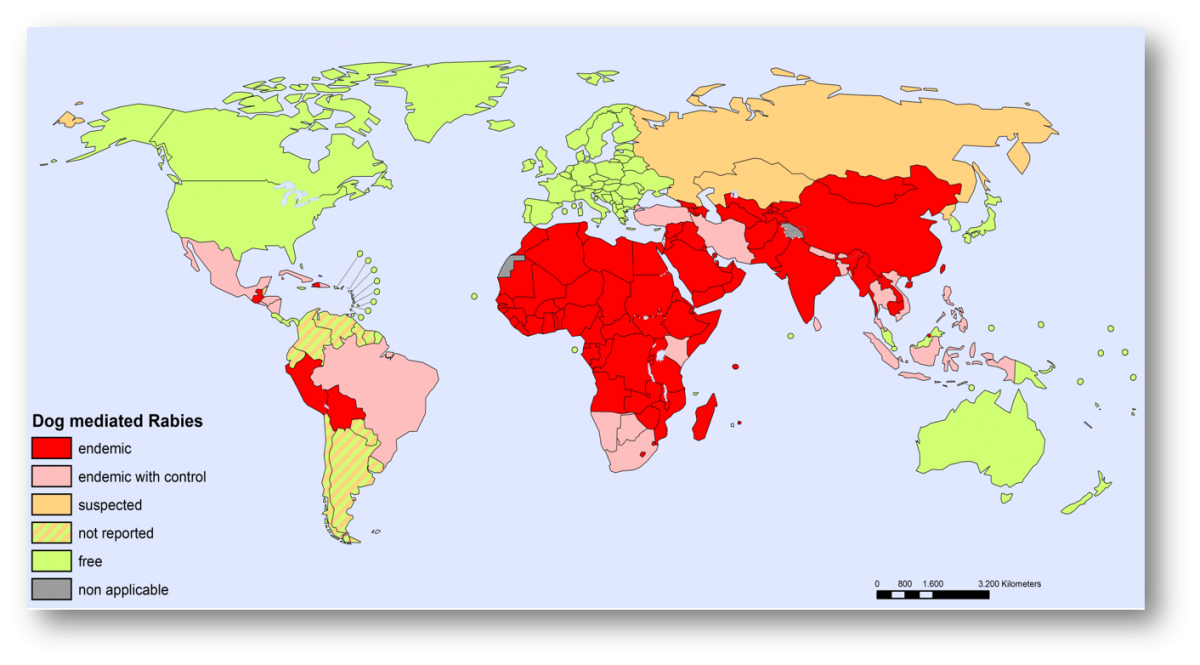 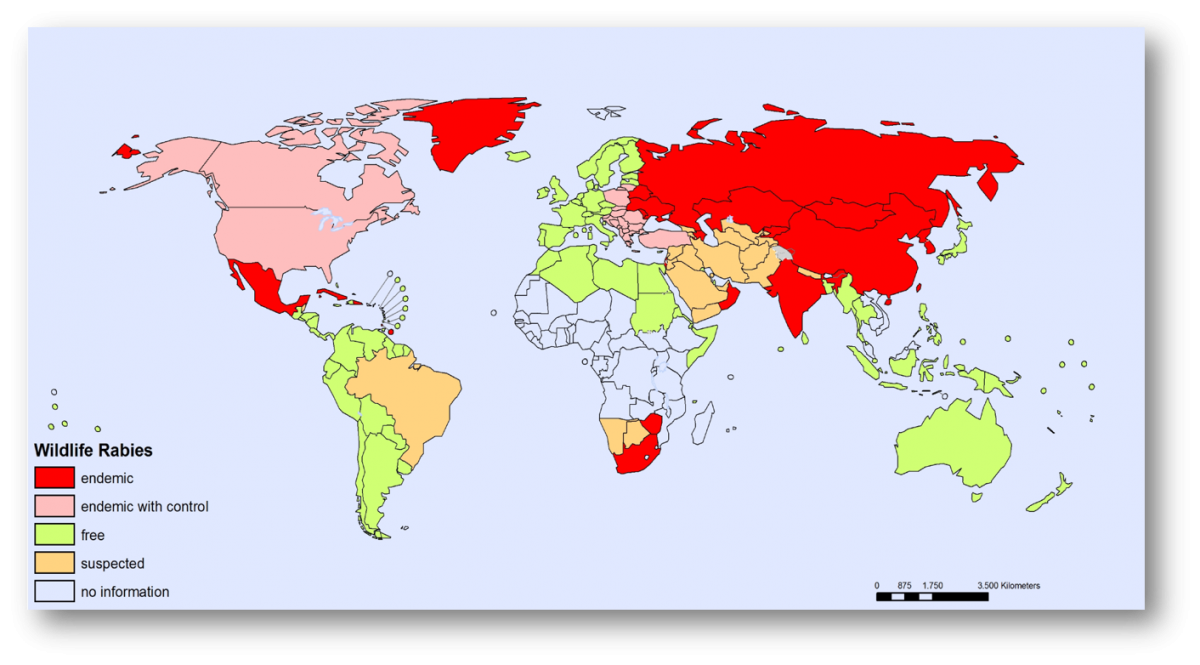 Infekce přenášené přímým kontaktem – horečka ebola
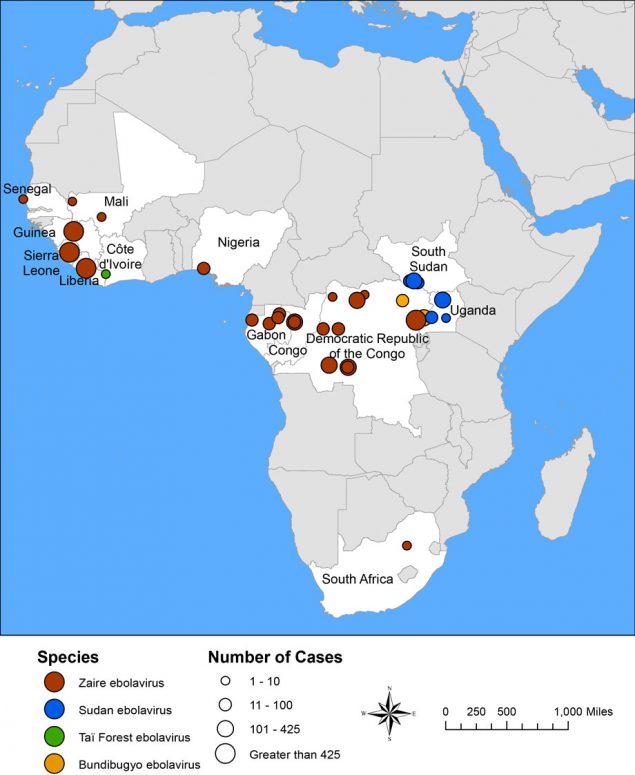 Infekce přenášené jídlem / vodou - 
cholera
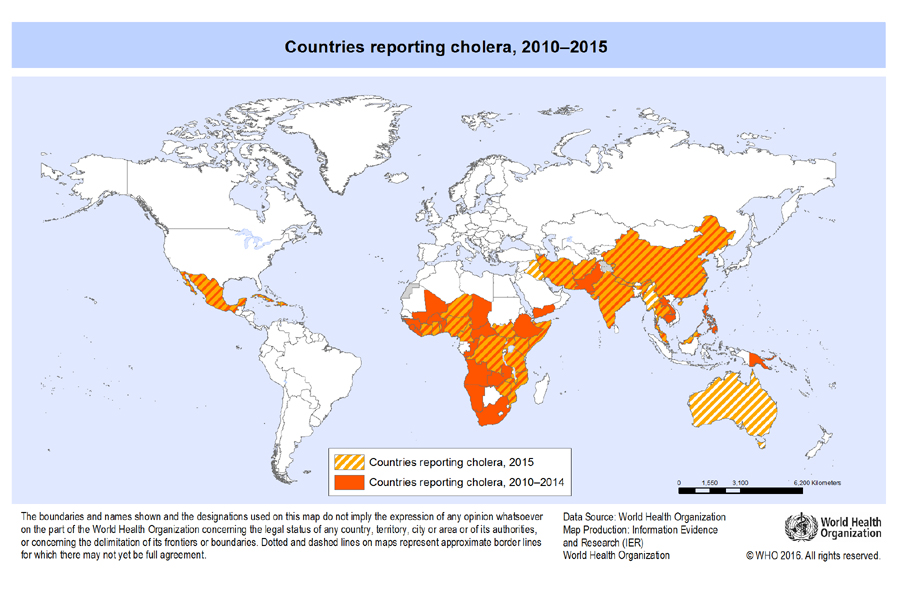 Infekce přenášené vzduchem - meningokoky
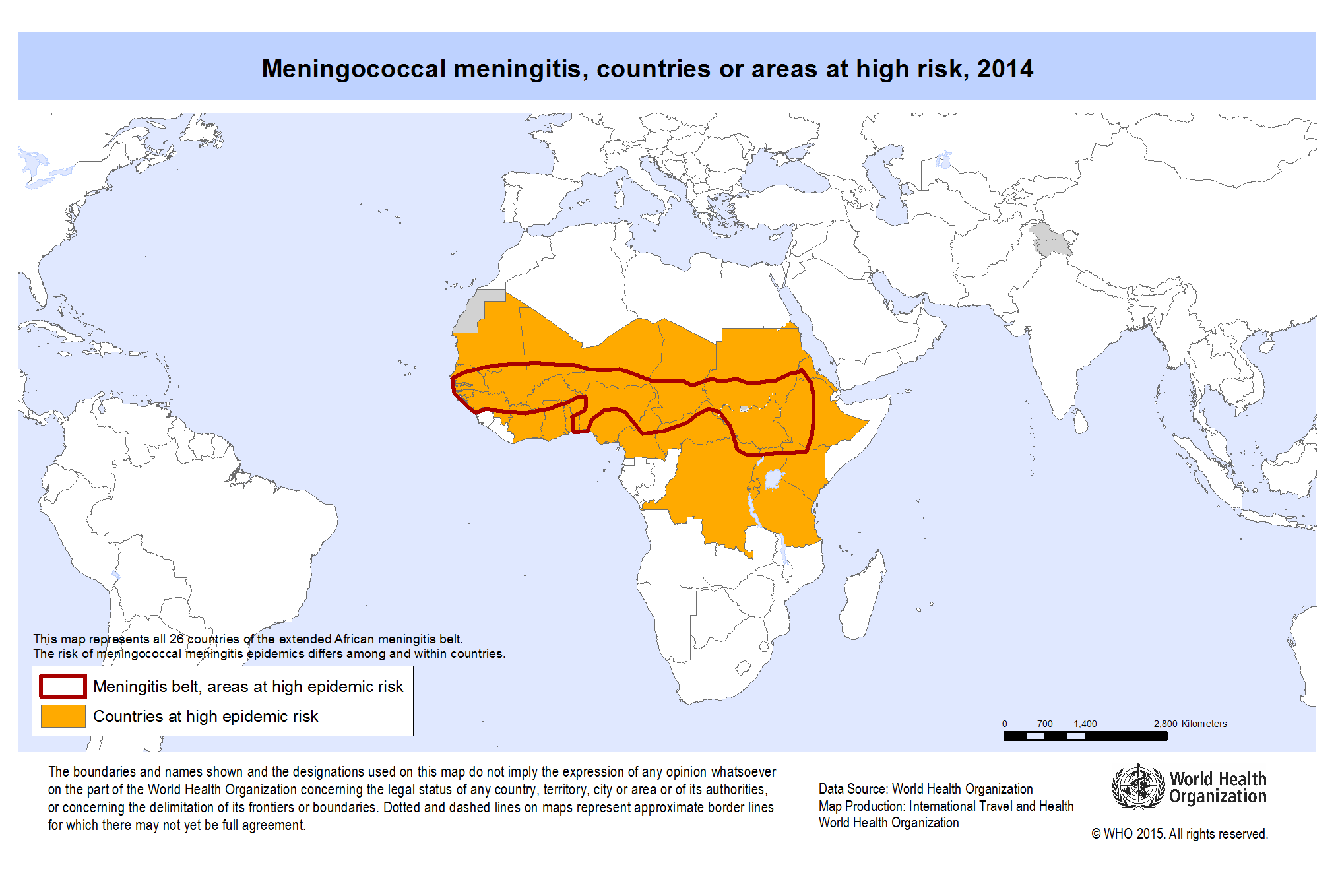 Infekce přenášené vzduchem - MERS-CoV
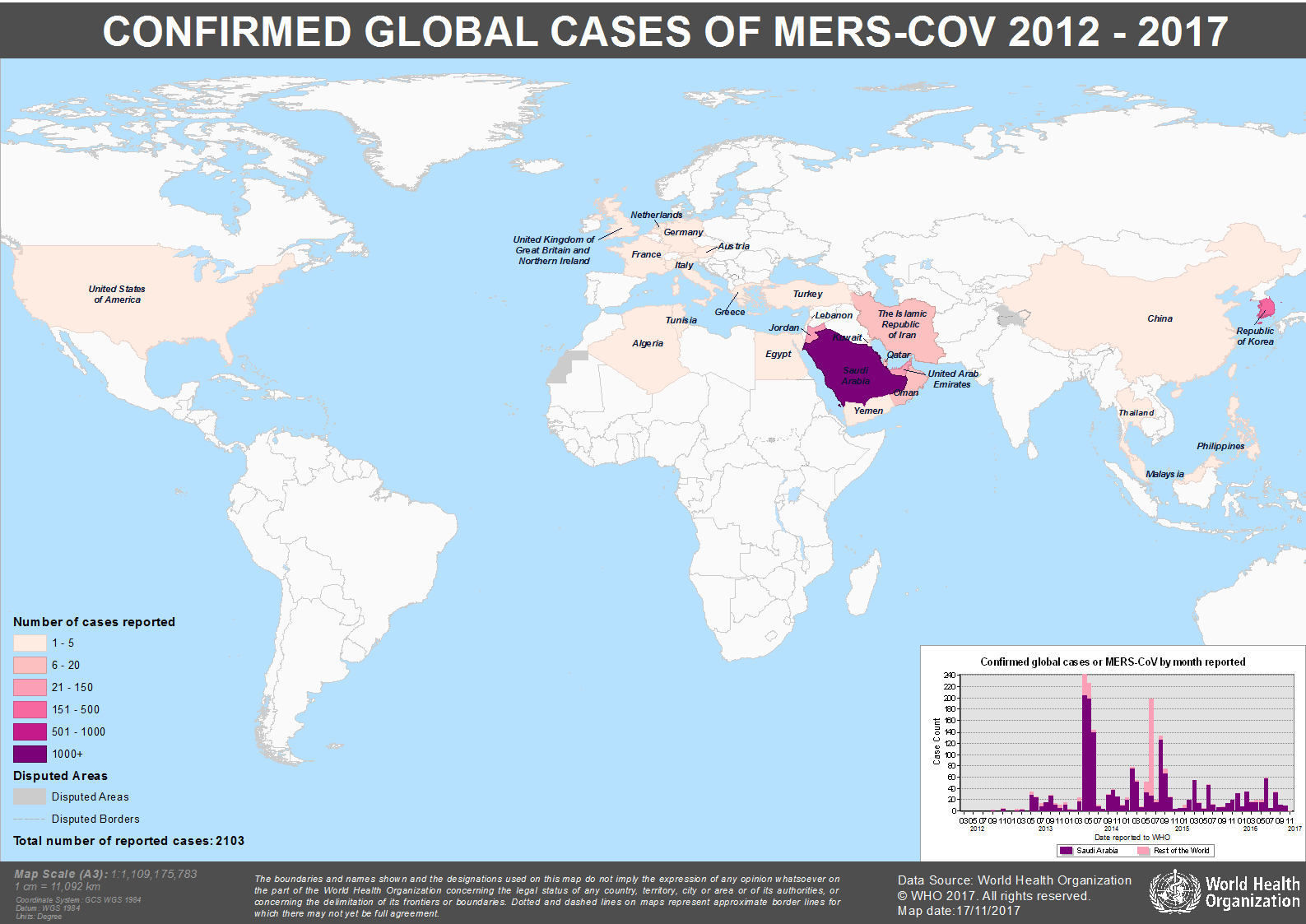